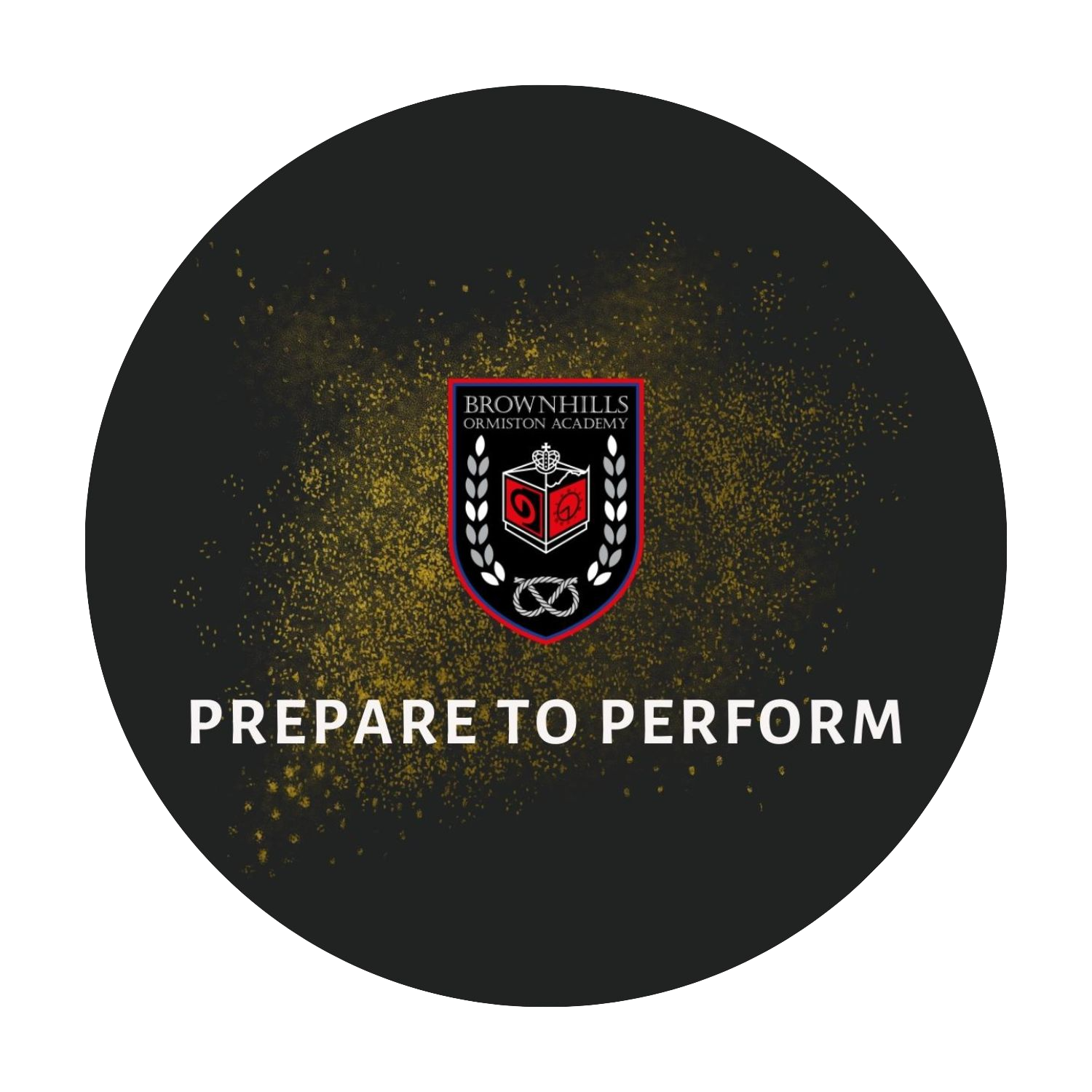 Mathematics

Mrs Huskisson
Head of Maths
jhuskisson@brownhillsoa.co.uk
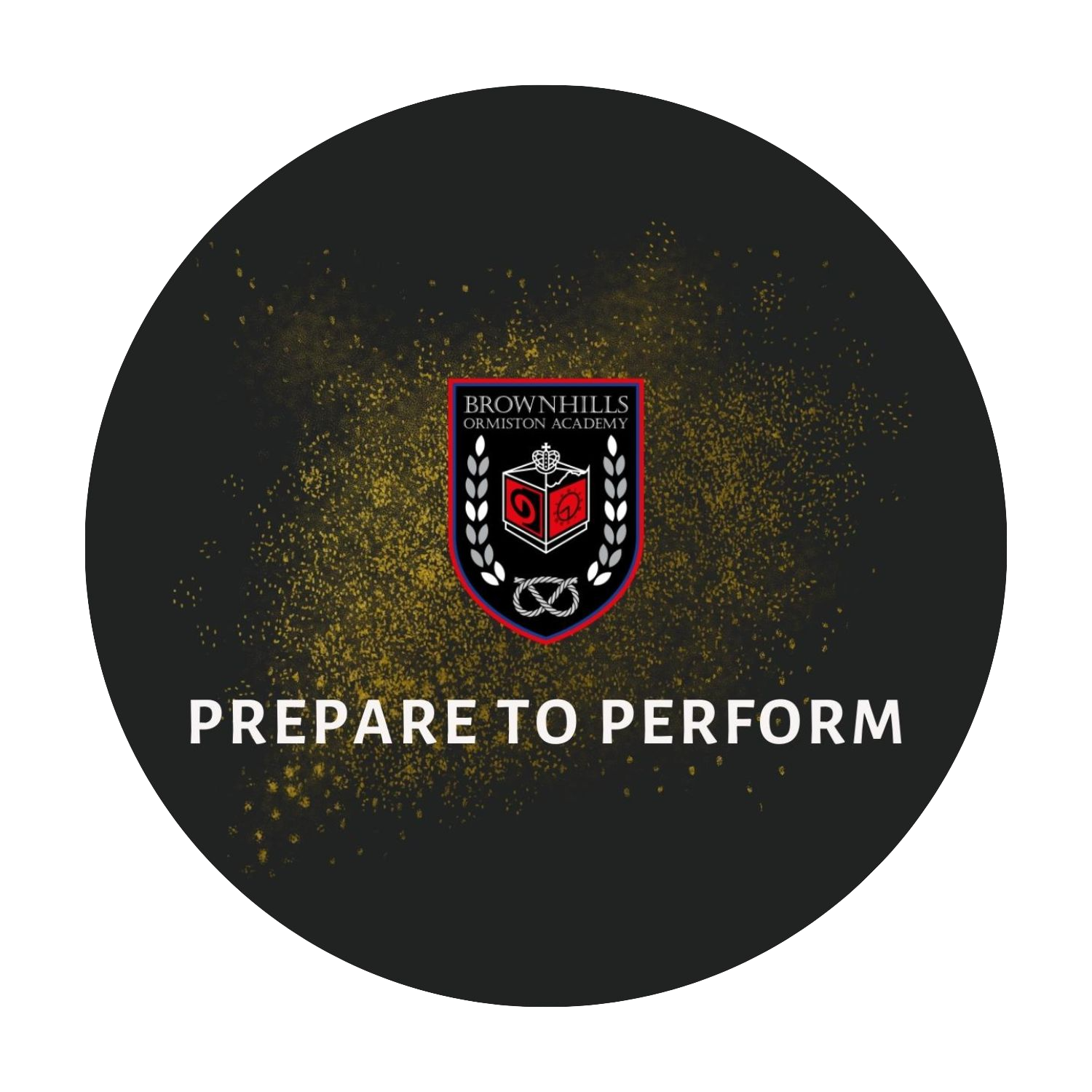 Friday 
19th May
Tuesday 
6th June
Wednesday 
14th June
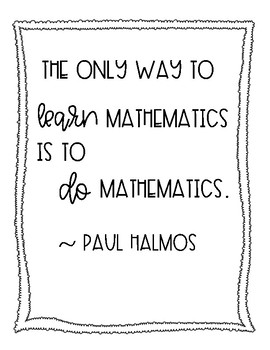 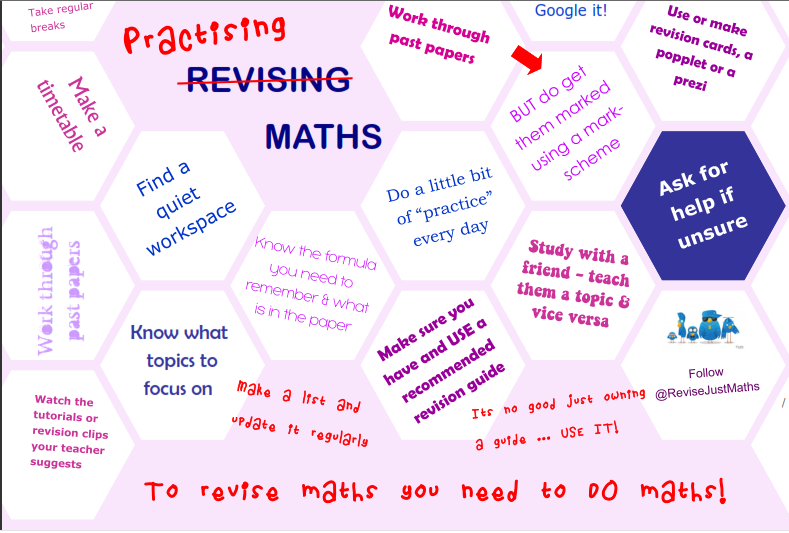 When can students practice Maths?
In lesson
  In Maths focus sessions; form time or Monday period 1
  Wednesday masterclass afterschool
  Sparx homework
  Exam paper homework
  Independent revision
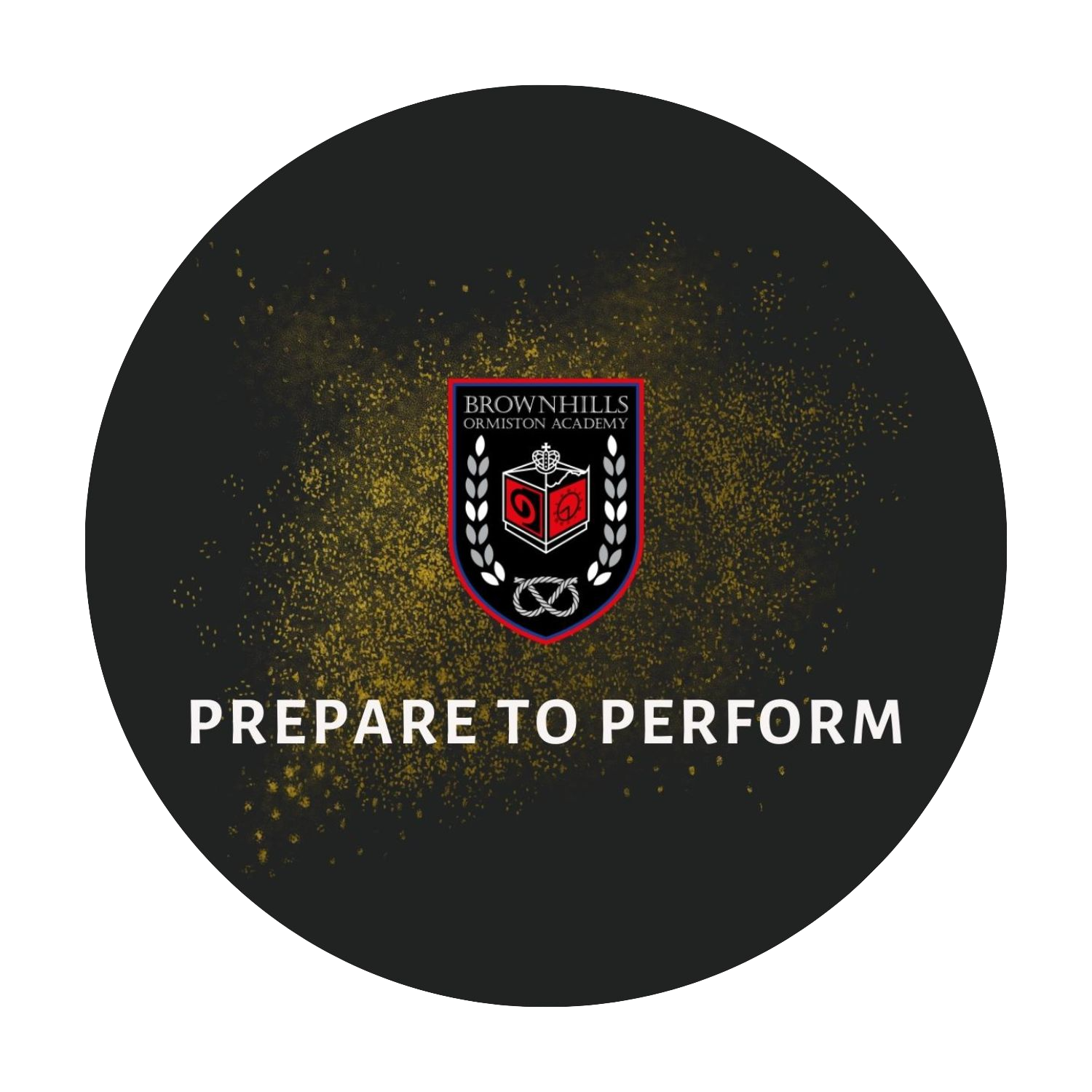 Sparx workbooks
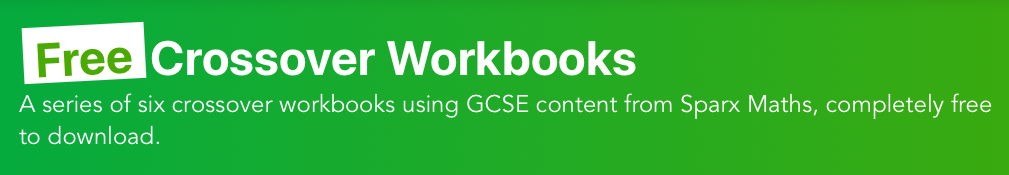 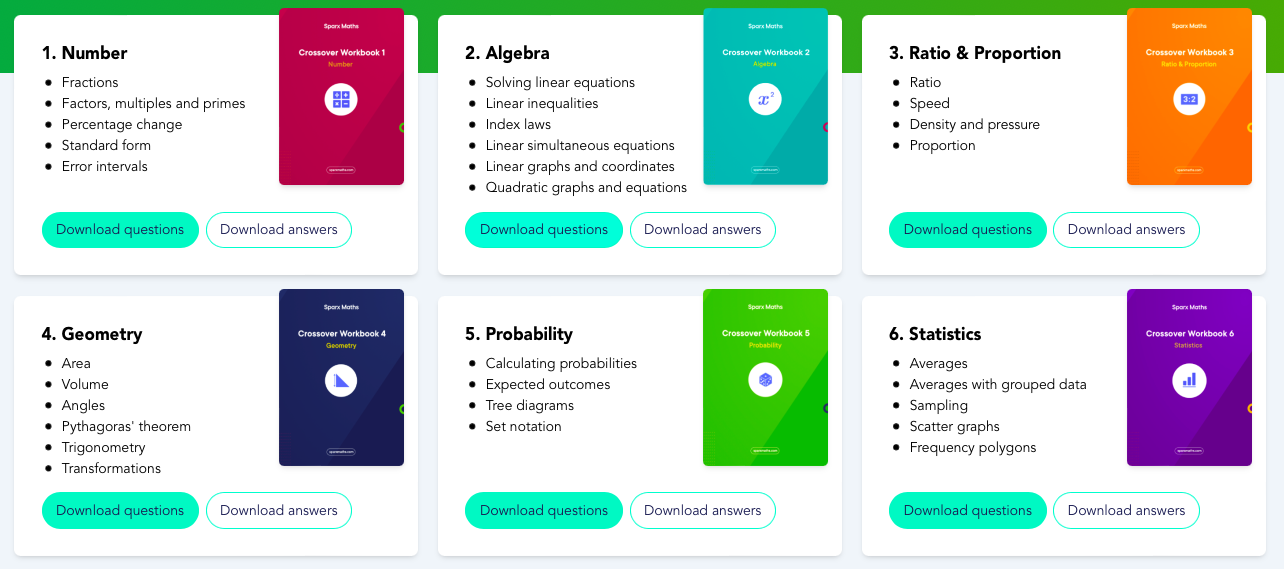 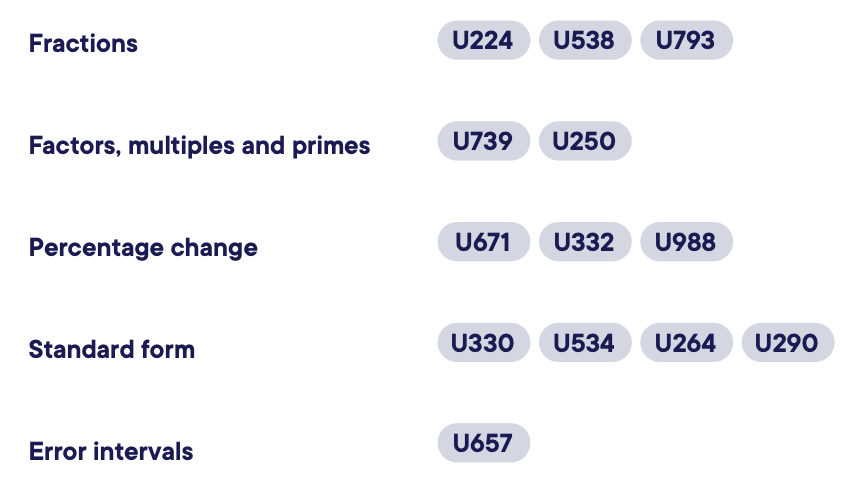 Home learning: sparx.co.uk
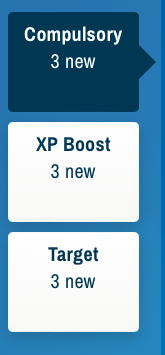 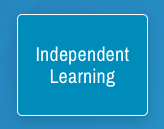 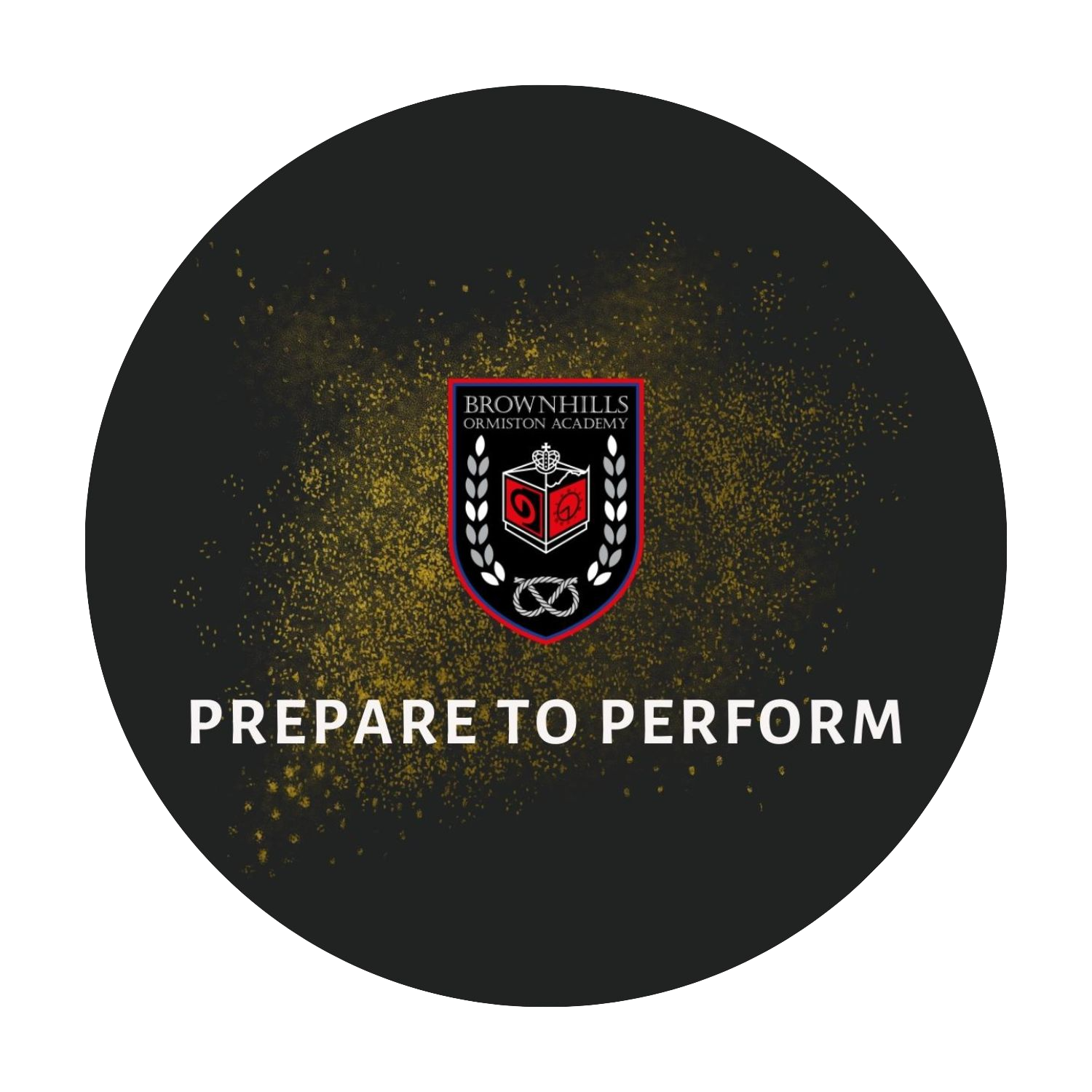 Home learning: sparx.co.uk
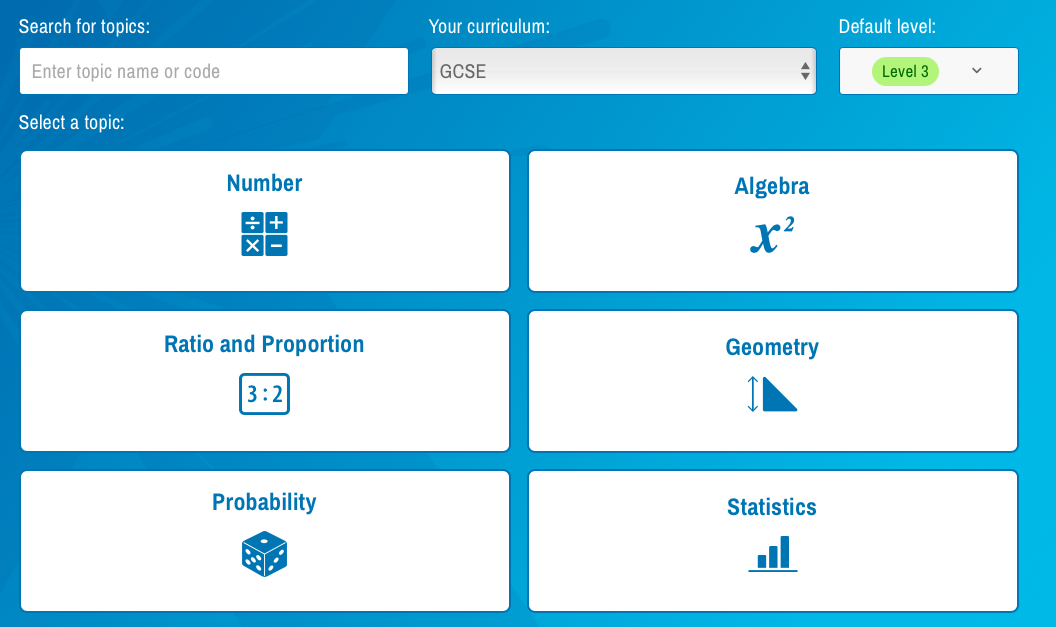 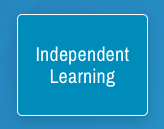 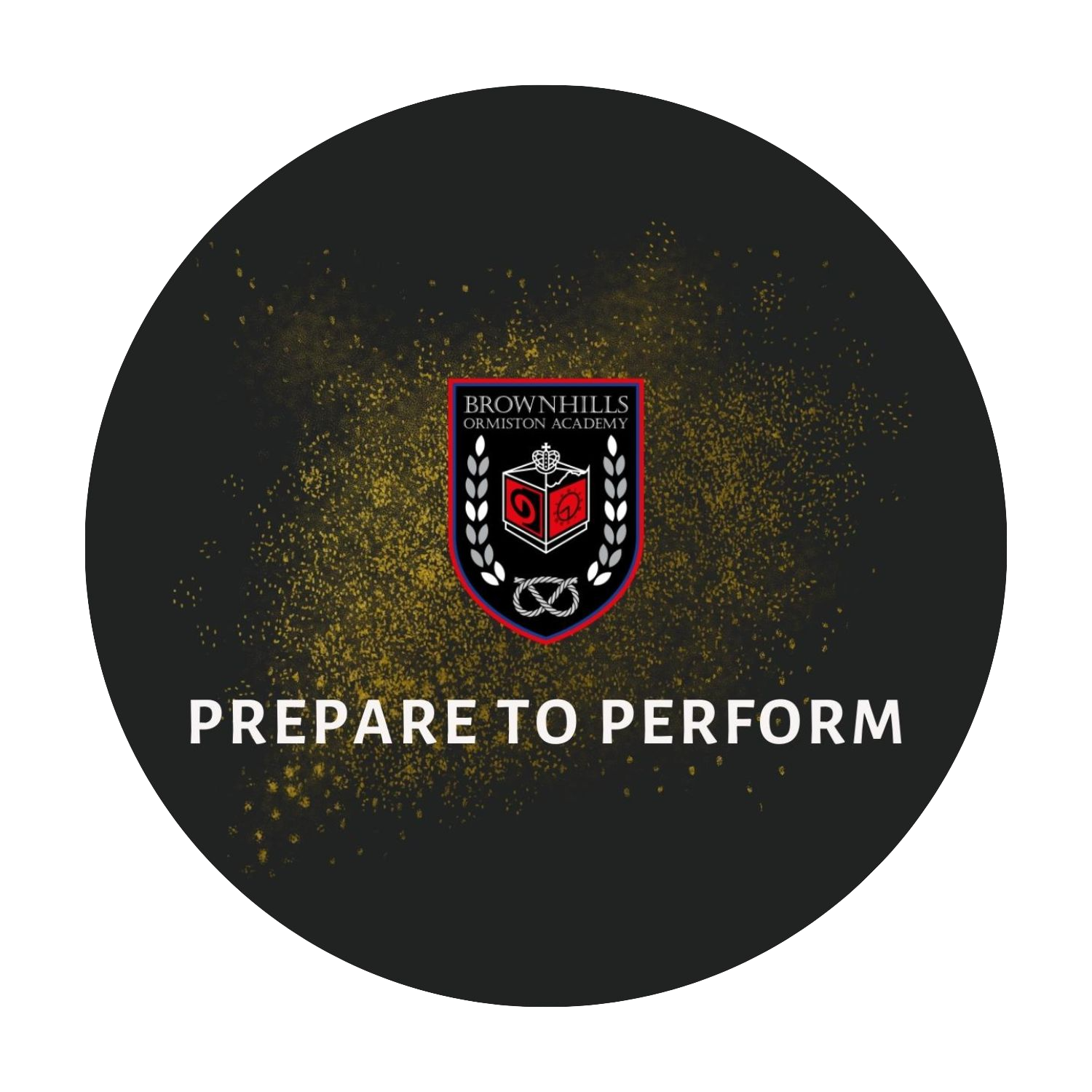 How can you support at home?
Encourage students to complete their Sparx home learning in good time
Support attendance at Masterclasses
Provide a scientific calculator for use at home
Quiz them on key facts
Encourage independent practice of exam papers
Use the QLA’s after the exams to guide revision of key areas
Mark their work
Sparx maths		corbettmaths		onmaths
What should students be doing?
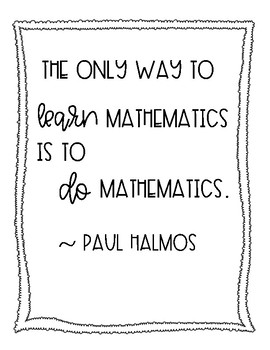 Taking responsibility for your learning
Your exam
Your education
Your future
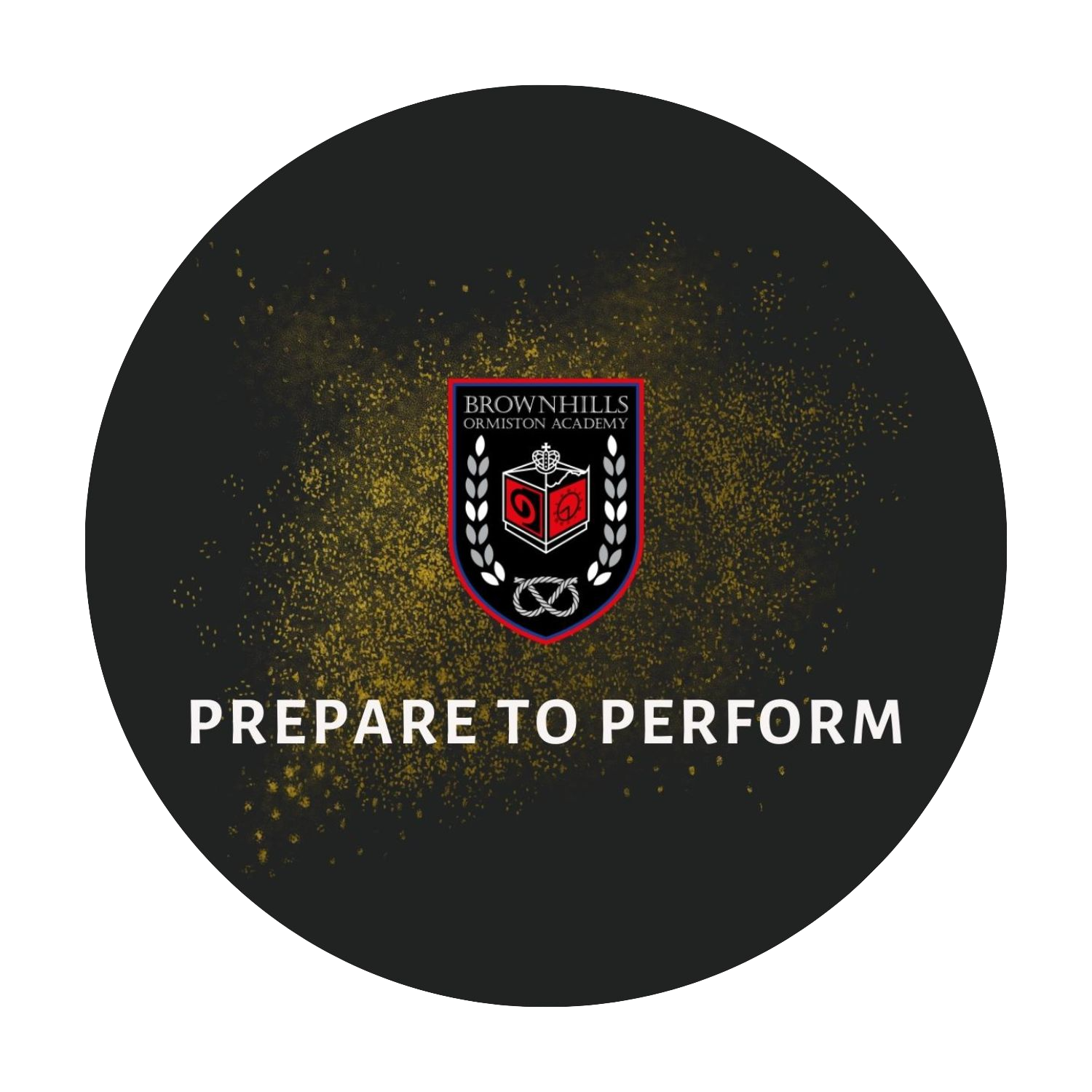